Language-focused TD
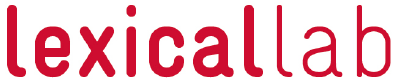 Put the words in each group in order of frequency. You have 30 seconds.
ambitious / fun / serious / hard-working
arise / supermarket / store / blonde
banana / controversy / Christian / criticism 
paramedic / contend / headline / whereby
after he / in terms of /  singer / by the time
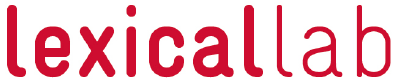 You have two minutes to write an example of these words and structures.
ambitious			whereby
beard				arise
Christian				criticism
past continuous		in terms of
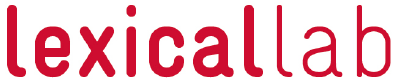 Language-rich ‘responsive’ approaches

Task-Based Learning
Lexical Approach
Dogme
Demand High
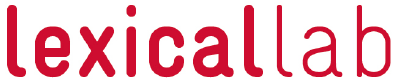 Assessing frequency
serious 		fun 			ambitious 		hard-working
122			52			16				2
arise 		store  		supermarket 		beard
96			93			17				9
Christian		criticism		controversy 		banana
68			47			21				6	
whereby		headline		contend 			paramedic
20			16			9				1
in terms of 	by the time	after he			singer
99			37			19				18

after the		after I
219			9

Source: phrasesinenglish.org
Macmillan dictionary
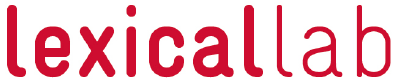 He’s an ambitious businessman.
He has a beard.
She is a Christian.
I was having a bath when the phone rang
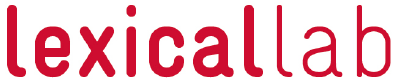 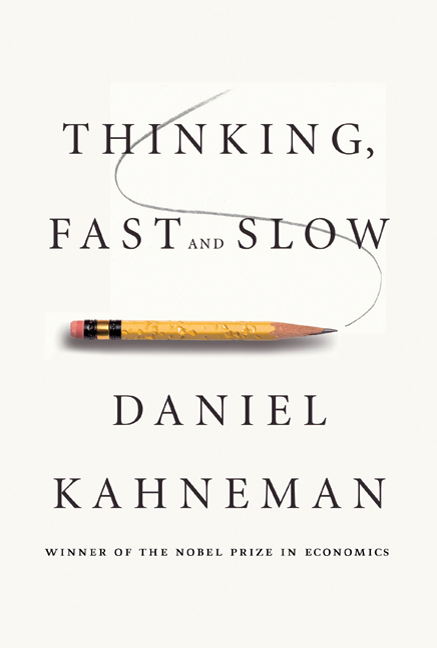 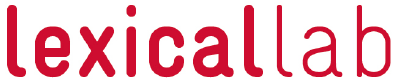 Three factors affecting our choices
availability bias
representational bias
priming
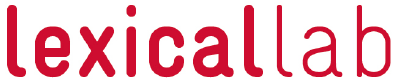 The government has faced a lot of criticism concerning its education policy.

In terms of nightlife, you're best heading for Benimaclet.

Shall we go ahead, then?
> Yeah, we can deal with any of these issues if they arise.

At Bitter Lake the Americans came to an agreement with the Saudi king whereby they would not interfere with Saudi policy in return for the secure supply of oil.
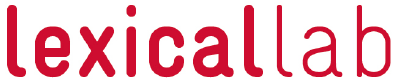 Cognitive load for responsive methodologies

Hear the student
Understand what they want to say / write
Recognise the error or gap in their language
Give the ‘correct’ example
Explain / check why one is incorrect and the other correct
Give further examples of the ‘new’ language
Provide some further practice
Recall it for revision at a later date

Do it for all individual students?!
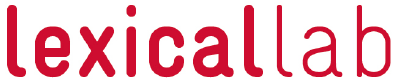 The final aim of reduced the juvenile crime is to help also the parents of the sons, because in some times when the boy or girl behave badly is because in his / her family he or she is having personal problems like drink, drugs, or mistreat.
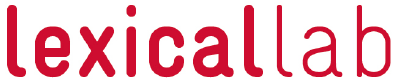 Issues for responsive methodologies

We tend to focus on 'errors' that we have been primed to notice: verb phrase grammar and simple errors
We will focus and exemplify things we have seen taught and taught ourselves before: often from coursebooks!
Our coursebook writers are often similarly primed
If we believe lexis and exemplifying natural usage is important, we need to attend to it outside class – as exemplifying is DIFFICULT 
Becoming good at 'Dogme' may mean training to use coursebooks better - as well as writing better coursebooks! (The heavens opened)
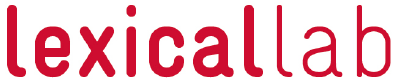 Training and development

Reflect lexical nature of language
Planning focus on lexis
Observation focusing on responsiveness and new language – not necessarily only on aims
T Development on noticing and exploiting language
	- in vocab / grammar exercises
	- in reading / texts
	- in what students say
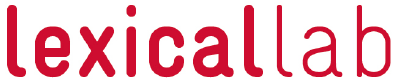 Frequency training
Macmillan Dictionary
Compleat Lexical tutor
phrasesinenglish.org

What’s more common?
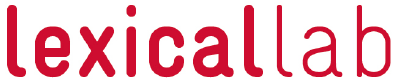 Vocabulary exercises

Single-word exercises
Think of collocations to give / elicit
Questions to ask vocab
Collocation exercises
Collocates of the collocations
Example sentences / dialogues
Stories based on one or more collocation
Whole sentence exercises
Think of before / after sentences (When? Why? Who to?)
Notice grammar or re-usable chunks
Notice other useful vocab
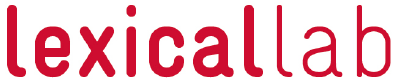 A single-word exercise

- rebuild / reconstruct / remake / re-erect
- reconsider / recontemplate / re-examine / rethink 
- recopy / redraft / reword / rewrite

Think of collocations for the words.
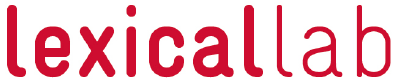 A collocation exercise

swimming pool / trunks
tennis court / racket
running track / shoes
football pitch / boots
fishing rod / gear
golf course / clubs

Collocates of the collocations
Example sentences / dialogues
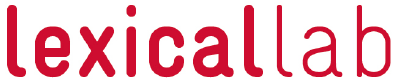 Questions you might ask

1	What rules do they often have round a swimming pool?
2 	What might you ask if someone’s carrying a lot of gear?
3 	What verbs go with football boots?
4 	Why my there be protests about building a golf course?
5 	What preposition follows think? And rethink?
6 	What things can you rebuild?
7 	Who would reconstruct someone’s face? Why?
8 	What’s the opposite of being pleasantly surprised?
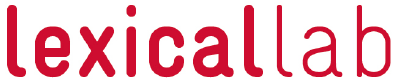 Sentences

Who was the guy with the beard? I haven’t seen him before.

When the paramedics arrived, his heart had stopped beating, 
but they got it going again and then rushed him to hospital.

Well, as a Christian, I  think we should always look to find 
non-violent solutions.


Any traditional grammar we could ask about?
Any useful chunks you could show? 
What variations could you give for those chunks?
What might be said before and after?
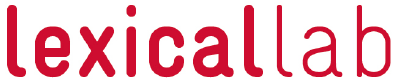 Exploiting exercises
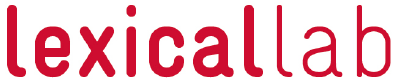 Prepare for speaking and correction

Think about what you might say
or do the task with a partner
or record different teachers answers

Note possible language 
you might teach and how it might be exploited
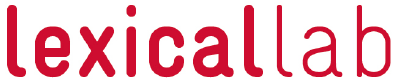 Questions for language-focused TD
What did I learn about my students today?
  What did they learn about each other?
  What new language did they learn?
  Were there any / better questions I could have asked?
  What language did I teach that I haven’t before?
  What questions did my students ask?
  Did I answer them well? How could it be better?
  Could I write material based on that?
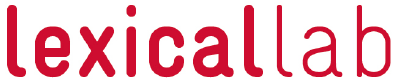 Language-focused TD is like language learning.

With practice you get better, 
but it never really stops
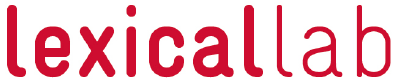 ANY QUESTIONS?
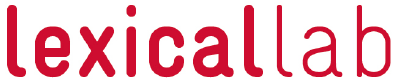 www.londonlanguagelab.com

hugh@londonlanguagelab.com

www.facebook.com/hughdellarandrewwalkley
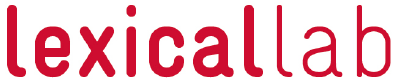